Federal ProgramsTitle IIA
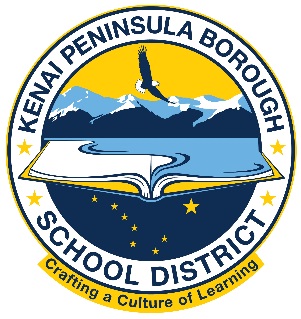 Click into Slide Show mode to hear the audio.
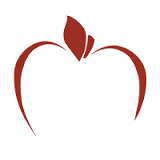 Title IIA Professional Development
KPBSD receives Title IIA funds for the 
purpose of increasing student academic 
achievement by improving teacher and 
principal quality.
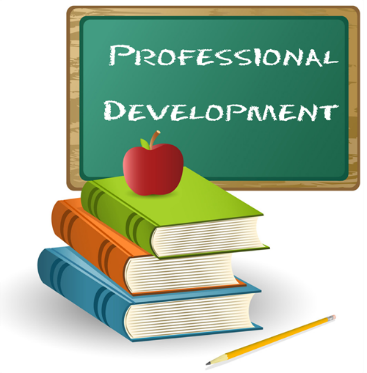 2
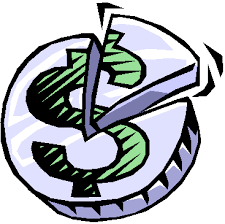 3
Title IIA funding supports…
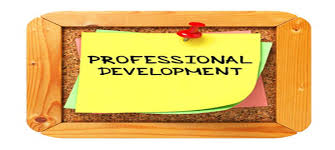 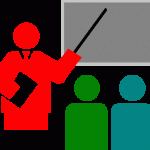 Five certified staff
Professional conferences
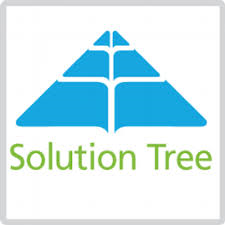 Hard to fill 
incentives
Administrative trainings
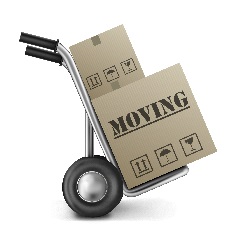 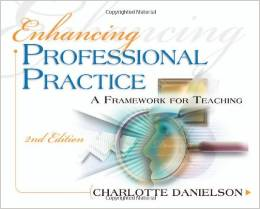 Professional 
Development events
New teachers
Regional in-service
New curriculum resources
Blended Learning
Online Teaching Methods/Resources
Coaching and collaboration opportunities for teachers
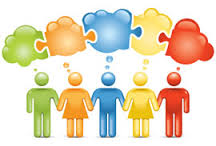 4
PD needs are determined 
each year by an annual survey. Additionally, Title IIA funds support the implementation of 
language arts, math, and social studies/science resources.
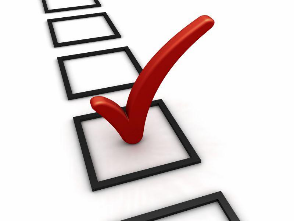 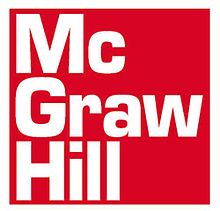 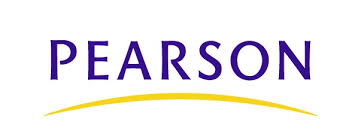 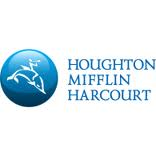 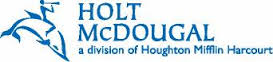 5
The link below will allow you to provide feedback on KPBSD Title IIA Professional Development.  Your comments, questions, and feedback is greatly appreciated!
https://www.surveymonkey.com/r/Z7LBVMT
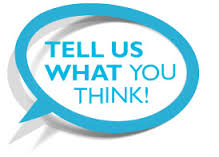 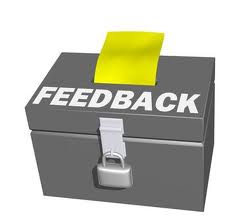 6
Federal ProgramsDistrict Office Personnel
Tim Vlasak, Director 
Assessment, Curriculum, Federal Programs & Small Schools
tvlasak@kpbd.org
7